OCP Operating Model
Partner Segmentation
Customer Segmentation
Build With
Sell With
Enterprise
Partner Management
Recruit, Enable, Activate
Channel Management
Territory Success
Offers into Market
ISV
Enterprise 
Channel Manager
GTM
SI
IP & Practice Development
Industry & Horizontal Workloads & Solutions
SMC
Channel Develop
Capacity
Campaigns
MSP Channel
Territory
Channel Manager
PDM
PDM
PDM
PDM
TE
PTS
PTS
PTS
Shared Solution Architects
Programs & Incentives
[Speaker Notes: <CLICK> 
it’s all about partners and customers. 
FY18 model does not change that core tenet- it amplifies it. 
PARTNERS:
18 categories/ labels to 4 ways partners view their own businesses (IP/ISV, SI, MSP, Channel) 
CUSTOMER:
On the customer side, we’re optimizing – enterprise and scale. 
Industry, horizontal, workload
<CLICK>
PARTNER SIDE: POD of field resources including technical and business enablement resources. These people will be responsible for the success of their partner – that’s it. 
<CLICK>
CUSTOMER SIDE: channel managers aligned with enterprise and scale, responsible for the overall success of their territory, and ensuring that partners contribute to that success hip to hip with their area sales leader. 
These people are hyper focused on delivering success for their areas – they are not partner managers anymore. 
<CLICK>
GTM role similar to the current PB&D function, responsible for aligning partners with customer and market opportunity through offers. 
responsible for ensuring end to end workload success. 
<CLICK>
Supporting across the lifecycle, we have shared solution architects who can deliver deep technical knowledge, and programs & incentives that support partner engagement and reward partner success. These solution architects bring in workload expertise. 

T: Let’s take a deeper look at the roles.]
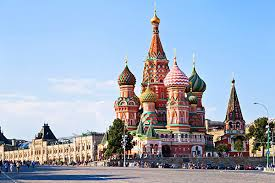 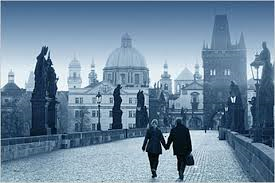 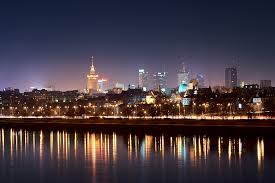 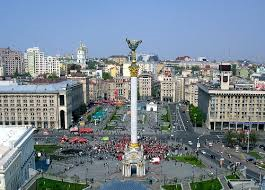 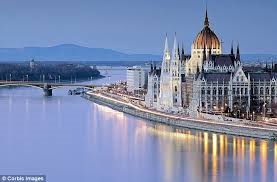 CEE MSPFY18 Area Plan
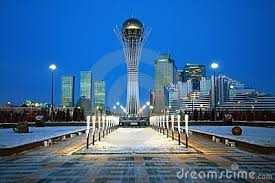 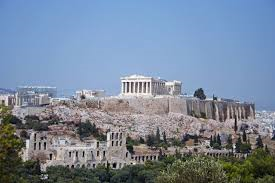 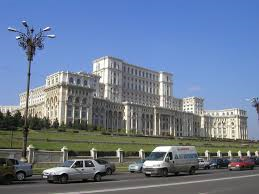 [Speaker Notes: s]
FY18 MSP Practices Alignment with Solutions/Plays
Customer Sales scenarios
Partner Practices
Solutions/Plays
Modern / Digital Workplace
Office 365, Microsoft365
Collaboration
Modern Desktop
Desktop as a service; VDI; RDS
Security and compliance
Security as a Service
Modern meetings
Cloud Voice
Business Applications: CRM/ERP
Dynamics 365
Customer Engagement
Operations
D365
LOB & Modern Applications and underlying Infra
Managed Hosters Datacenter Optimization
Cloud Infrastructure and Management
Optimize, run and manage customer apps/workloads
Azure stack and hybrid infrastructure
Cloud App Development
Cloud Infrastructure and Management
Data Strategy & Analytics
Data Strategy & hybrid scenarios
Data Platform & Advanced Analytics
Hosted Private Scenarios (SPLA)
SQL for Linux
[Speaker Notes: Refer to the updated version in the MSP FY18 Playbook.]
FY18 Transformation for Growth: MSP Strategic Initiatives
Strategic Initiatives
3
2
1
Recruit Hosters to Azure Stack and develop Sovereign DC
Drive Hoster DC Migration
Accelerate Customer App & DC Migrations
Develop & Launch Hybrid Data Platform with Hosters
Incubate IoT & AI with Telcos andCloud MSPs
Recruit & Develop SQL for Linux adoption with Hosters
Scale Office 365 through MMs &Cloud MSPs
Drive Hosted Exchange Migration to O365
Lead Adoption with Cloud Voice in Telcos & Key Hosters
Delivering Impact
“Recruit, Develop, Launch & Grow” with Named MSPs
6
4
5
Global & Field Managed List
Private Cloud (SPLA), Azure Consumed Revenue (CSP & EA), O365 (NPSA, Net Customer Adds & Revenue)
Telcos
Cloud MSPs
Hosters
HyperScalers
Play # 1: Partner Hosted Offers
1. Market Insights – Why this is important in my Area
Hosted private is important when public cloud is not an option.
Differentiated value proposition on hybrid scenarios and Azure.
Security is customers concern with focus on GDPR.
2. Dependencies/Blockers in my Area
HMSP are restitant to land hybrid scenarios. 
SPLA compliance and reporting quality.
Hosted private drives mainly IaaS .
3. Risks and Key Assumptions
Hosted private solutions slow adoption. 
High cost of deployment. 
Opportunity is above infrastructure: + 70 %.
4. LOCAL BUSINESS OBJECTIVES + TARGET OUTCOMES:
Deliver + 20 % SPLA YoY revenue growth accross MSP MPL
Drive hybrid scenarios on Azure accross  MSP MPL (ex. ASR, DR, RDS). 
Build solutions on SQL 16 / 17  to differentiate MSP value proposition :  
Lead with Modern Data Platform pitch on SQL 2017. 
SQL 2017 + ADS + Power BI (Advanced reporting) 
300K incremental revenue 
Drive WS16 and RDS through managed IT solutions: 
Lead with security and efficiency pitch on WS2016 (GDPR).  
Ensure adoption of WS2016 and proc/core transition.
500K incremental revenue
Leverage SQL 2017 to recuit Linux based MSPs.
Deploy SQL on Linux in every Sub.
5. Partner Value Proposition / Solution/Plays and Selection Criteria:
Partner Value Proposition: 
SQL in a Box: http://aka.ms/sql-in-a-box; WS in a box; Optimize (Secret Shopper) 
Advanced Analitics Partner Showcase,  
Azure 10 solutions; Azure CSP in a Box, RDS to Azure Solutions
Partner Solutions/Plays: 
Encrypted DB to secure data (like GDPR) and data processing/analytics with advanced reporting.
Outsourced IT as aS with secure environment (WS2016) and managed private hardware SLAs.
SQL encryption, data processing, analytics, reports as a value added service
Partner vertical solutions (managed ERP/CMS/security...)
Partner Selection Criteria: 
Ability to invest and drive demand (sales/mktg staff potential)
Commitment to build solution around Hybrid scenarios.
6. Top 10 partners and expected outcome:
Partners: Dataline, T-Systems, O2, Beyond, Datagroup, Invitech.  
Revenue growth: +20 % increase in revenue through MSP MPL
Others: Recruite new partners with potential to become MSP on SPLA.
5
[Speaker Notes: Instructions:

Market Insights:  Why this is important for you and the Area. Include competitive insights, discuss what success you have had with prior initiatives, are you leveraging what you have built? Draw out qualitative and quantitative data and insights on partners who execute/drive highest growth in revenue, seats, consumption etc... 
Dependencies/Blockers in My Area: Discuss key dependencies that are within subsidiary/Area control. Identify field recommendation for resolution and owner. Connect this section with MS Tactics and Field Go Dos, meaning, if you have a key dependency or blocker, what are you doing to remove it, otherwise you may end up not delivering expected business outcomes.
Risks and Key Assumptions: List top risks that will prevent you from meeting business objectives and key assumptions you have made while building your solution/play
Local Business Objectives – Target Outcomes: This section is focused on the what.  It is related to the expectation in terms business requirement for this specific solution/play and relevance to your sub or Area (eg..,SQL growth contribution) 
Partner Solutions/Plays and Selection Criteria:  Look at the Playbook and identify what are the key Solutions/Plays you will be implementing in your Area. Then, think about the core characteristics you will be looking for to drive specific solution/play. Go to the Playbook and bring the elements that you think are necessary to build a solid partner portfolio behind Solutions/Plays.
Top 10 Partners: This is about the who. Think about the partners that will drive the goals, review and connect this section with the Excel file (Partner List) and call top 10 partners that you know will help you bring the expected business results. 
MS Tactics and Field Go Dos:  This section is about the how. Refer to the Playbook and in addition to what you have to add locally, identify the most important activities you will be driving in your market to meet/exceed business requirements. This is a view from MS perspective. You will capture what you need from the Partner perspective in the Partner Business Plans.
MS Investments/Incentives: This is about resources you need to run the Solution/Play. The resources could come from Corp or Field. List the ones that are more relevant for your market and as you will be socializing with your key stakeholders, clearly identify if this resources are confirmed or not. Use the Playbook as a reference.]
Play # 2: Data Strategy and Analytics
Market Insights – Why this is important in my Area
Data services low penetration but growing demand. 
Competitive advantage and differentiation on the market.
Hybrid scenarios as main driver to land data services.
2. Dependencies/Blockers in my Area
Internal and partner commercial readiness.  
Advanced Analytics market capacity understanding.  
Data Platform business model understanding
3. Risks and Key Assumptions
Hybrid scenarions to leverage. 
Long AA deployment and TTM.
4. LOCAL BUSINESS OBJECTIVES + TARGET OUTCOMES:
Azure Data Services Solutions: 
Focus on driving Top 5 “Core” ADS: SQL DB, SQL VMs, HDInsights, SQL DW, and Cosmos DB
MSP with solutions on ADS in every Sub to Monetize&Modernize and Shift&Migrate to Top 5. 
300K Azure (Data & Analytics services) + Power BI. 
Data Platform Solutions: 
MSP with solutions on Data Platform in every Sub.    
High adoption through SQL2017 and Hybrid scenarios on Azure. 
SQL Linux offering in place in every Sub.
5. Partner Value Proposition / Solution/Plays and Selection Criteria:
Partner Value Proposition: 
Azure 10 Solutions, MS DB migration service, Advanced Analytics Partner showcase 
Data Platform: technical guidance and support, co-marketing support, secret shopper for data platform offer, maximize workshop, co-sell with corporate segments. 
Advanced Analytics: 
Partner Solutions/Plays: 
Azure Data Services:  boxed solutions and AA as a service. 
Data Platform: Modern and Secure Data, Data management.  
Visualization, ERP Hosting, Data Platform for Developers (incl. Linux platform), High Availability for Data Platform.  
Selection Criteria: 
Azure Data Services: 1) MSP with data consulting or BI experience; 2) MSP with Data Services 3) MSP with strategy to leverage ADS. 
Data platform: MSP with SQL legacy, MSP with SQL offering, Open Source, Hosters.
6. Top partners and expected outcome:
Partners: MSP MPL with Advanced Analytics and Data Platform profile. 
Revenue: Azure Data Services: + 300K , Data Platform: + 500 K (incl. Linux)
6
[Speaker Notes: Lets work with Petra Chichek? – align to do!!
Lets work with PDU – Data & Analtics – Attila will work with Szabolcs Barany, Rafal Slyk, Sasha with Milosh
Create a list of HSPs who are using SQL Server 2012 and below
We need to receive from corp guidance how to pitch SQL 2017 to upgrade from legacy. Attila will have a discussion with Andre Muraro
Attila will speak wit Andre Muraro to receive pitch spenario to Migrate the partner to SQL2017. can we expect for pitch master class? Shadowing? Lets usk Marek to organize this session with corp
We need to understand who is our target audience (hoster space) and customers who are using this services
Compile a list of of AA partners : work with PDU an NTO, Big 4? Etc… ask Petra
Work with DX, Yuriy Zaytsev, Viktor Tsykunov to understand how ISV can contribute in SQL/Azure Data Platform Revenue – to find target audience
Use partner insights to find partners with big MCP capacity

Instructions:

Market Insights:  Why this is important for you and the Area. Include competitive insights, discuss what success you have had with prior initiatives, are you leveraging what you have built? Draw out qualitative and quantitative data and insights on partners who execute/drive highest growth in revenue, seats, consumption etc... 
Dependencies/Blockers in My Area: Discuss key dependencies that are within subsidiary/Area control. Identify field recommendation for resolution and owner. Connect this section with MS Tactics and Field Go Dos, meaning, if you have a key dependency or blocker, what are you doing to remove it, otherwise you may end up not delivering expected business outcomes.
Risks and Key Assumptions: List top risks that will prevent you from meeting business objectives and key assumptions you have made while building your solution/play
Local Business Objectives – Target Outcomes: This section is focused on the what.  It is related to the expectation in terms business requirement for this specific solution/play and relevance to your sub or Area (eg..,SQL growth contribution) 
Partner Solutions/Plays and Selection Criteria:  Look at the Playbook and identify what are the key Solutions/Plays you will be implementing in your Area. Then, think about the core characteristics you will be looking for to drive specific solution/play. Go to the Playbook and bring the elements that you think are necessary to build a solid partner portfolio behind Solutions/Plays.
Top 10 Partners: This is about the who. Think about the partners that will drive the goals, review and connect this section with the Excel file (Partner List) and call top 10 partners that you know will help you bring the expected business results. 
MS Tactics and Field Go Dos:  This section is about the how. Refer to the Playbook and in addition to what you have to add locally, identify the most important activities you will be driving in your market to meet/exceed business requirements. This is a view from MS perspective. You will capture what you need from the Partner perspective in the Partner Business Plans.
MS Investments/Incentives: This is about resources you need to run the Solution/Play. The resources could come from Corp or Field. List the ones that are more relevant for your market and as you will be socializing with your key stakeholders, clearly identify if this resources are confirmed or not. Use the Playbook as a reference.]
Play # 3: Modern Digital Workplace
3. Risks and Key Assumptions
Partner ability to execute 
Partners commitment to drive consumption and ARPU.
2. Dependencies/Blockers in my Area
Low market awareness of O365 value proposition and benefits 
Cloud as a Core to Telco/Cloud Born and with required commitment
Cloud Voice availability in CEE
1. Market Insights – Why this is important in my Area
Driving Digitial Transformation and Secure Workplace (GDPR).
Premium SKUs to increase in revenue and ARPU. 
Improved differentiation and stickiness.
4. LOCAL BUSINESS OBJECTIVES + TARGET OUTCOMES:
Deliver + 70 % O365 YoY revenue growth through CSP on MSP MPL. 
Land consumption scenarios to increase usage at + 10 pps. vs. MSP MPL baseline.  
Land cross-sell and up-sell campaigns to increase ARPU at + 10 % vs. MSP MPL baseline.   
Migrate 10 K HEX to O365.
5. Partner Value Proposition / Solution/Plays and Selection Criteria:
Partner Value Proposition: 
Sales and Customer journey improvement: Maximize, Sales Experts, Optimize, FastStart. 
Co-investments: Amplify, SPIFF aligned with Usage, Incentives/Rebates, Consumption
Modern meetings for non-telco and hybrid voice for telco: E1/E3 + Cloud PBX + Services.
CSP rabates, O365 Solution Page,  Transformation Framework, HEX Migration program. 
aka.ms/SkypeforSMB
Partner Solutions/Plays: 
Entry offers: Business, Business Essentials, Business Premium, E1-E5, Pro Plus, ATP, AID. 
Upsell/Cross-sell offers: O365 to Suite, Security, SPE, Windows, Dynamics, S4B. 
Modern Meetings: E1/E3 + Cloud PBX + PSTN Conferencing Add-on. 
Modern Voice: E1/E3 + Cloud PBX + PSTN calling Plans. 
Hybrid Voice: E1/E3+Cloud PBX+Telco Services (Connector+ Telco Plan + Managed Services) 
Partner Selection Criteria: 
Market Makers: partners commitment to deliver scale in O365, business plans, internal compensation and targets, executive involvement and governance processes in place. 
New partners: proven digital success/expertise, cloud-like/MSP-like core business model.
6. Top partners and expected outcome:
Market Makers: Vodafone, Orange, DT, Onex, home.pl, Senetic, Interworks, 
Revenue growth: + 70 % YoY.
7
[Speaker Notes: Instructions:

Market Insights:  Why this is important for you and the Area. Include competitive insights, discuss what success you have had with prior initiatives, are you leveraging what you have built? Draw out qualitative and quantitative data and insights on partners who execute/drive highest growth in revenue, seats, consumption etc... 
Dependencies/Blockers in My Area: Discuss key dependencies that are within subsidiary/Area control. Identify field recommendation for resolution and owner. Connect this section with MS Tactics and Field Go Dos, meaning, if you have a key dependency or blocker, what are you doing to remove it, otherwise you may end up not delivering expected business outcomes.
Risks and Key Assumptions: List top risks that will prevent you from meeting business objectives and key assumptions you have made while building your solution/play
Local Business Objectives – Target Outcomes: This section is focused on the what.  It is related to the expectation in terms business requirement for this specific solution/play and relevance to your sub or Area (eg..,SQL growth contribution) 
Partner Solutions/Plays and Selection Criteria:  Look at the Playbook and identify what are the key Solutions/Plays you will be implementing in your Area. Then, think about the core characteristics you will be looking for to drive specific solution/play. Go to the Playbook and bring the elements that you think are necessary to build a solid partner portfolio behind Solutions/Plays.
Top 10 Partners: This is about the who. Think about the partners that will drive the goals, review and connect this section with the Excel file (Partner List) and call top 10 partners that you know will help you bring the expected business results. 
MS Tactics and Field Go Dos:  This section is about the how. Refer to the Playbook and in addition to what you have to add locally, identify the most important activities you will be driving in your market to meet/exceed business requirements. This is a view from MS perspective. You will capture what you need from the Partner perspective in the Partner Business Plans.
MS Investments/Incentives: This is about resources you need to run the Solution/Play. The resources could come from Corp or Field. List the ones that are more relevant for your market and as you will be socializing with your key stakeholders, clearly identify if this resources are confirmed or not. Use the Playbook as a reference.]
Play # 4: Cloud Infrastructure & Mgmt
1. Market Insights – Why this is important in my Area
Hybrid scenarios on Azure and Azure Stack as differentiation.  
Visible demand on customer workloads migration to Azure.
Traditional local hosters market with competitive offer.
2. Dependencies/Blockers in my Area
Penetration of Open source management solutions. 
Availability of Azure Stack
Partner readiness
3. Risks and Key Assumptions
Competition with other cloud providers on migration
Cost and technical limitations of migrations
4. LOCAL BUSINESS OBJECTIVES + TARGET OUTCOMES:
5 Azure Stack deployments, in case of availability in RU/PL/CZ/HU/Baltics
10 Azure CSP HiPo from MPL with 0.5 M revenue: > 15 customers and > 5 K Azure RR. 
0.8 M Azure consumed revenue from customers workloads migrations.
5 x Hosters DC optimized.
5. Partner Value Proposition / Solution/Plays and Selection Criteria:
Partner Value Proposition: 
Azure 10 solutions, Digital Win Room,  
Hoster Datacenter Migration in a Box; Azure CSP-in-a-Box
Azure CSP HiPo CEE framework, Azure CSP Migration Program, BIF&CIF. 
Partner Solutions/Plays: 
Customers workloads Migration to Azure. Hybrid scenarions on Azure Stack and Azure.  
Azure Hybrid Use Benefit on Windows Server w/o Azure usage. 
Azure Security and Management services on every IaaS VM
Partner Selection Criteria: 
HiPo Telcos/MSPs from MPL/ Dynamics AX/NAV/SAP/SAP Hana. 
Capable of optimization (IaaS to PaaS), rearchitecting apps
Ability to do Cloud Assessment, Cost analysis & Technical Migration offerings.
6. Top partners and expected outcome:
Partners: 
Azure Stack: Beyond; T-Systems; Telia Eesti; EAI Partners. 
DC Optimization: Wizrom; Home.PL and Asset Heavy Partners
Migration and Azure: Syntegra, Tcomtech, AVIS, Datagroup, Cloud4Com, Computime 
Revenue: 
0.8 M from customers workloads migration to Azure (Oracle/Sysbase/MySQL to SQL 2017) 
0.4 M from MSP HiPo demand generation campaigns. 
.
8
[Speaker Notes: Ideas to discuss:
Look for Partners, who have lack of local Storage (Azure storage); look for Partners, who have backup – destination to Azure is discussion point. 
Asset light Partners as Cloud migrators. Value proposition – secure datacenter. Cloud assessment/cloud optimization/ cloud migration. Attila and Elena will contribute with rich content on Azure security and mgmt tools. And update “build practices” Tactics – roadshow for Hosters
For DC heavy – Azure stack story.
DR to Azure – as well. Marketplace items. Management tools as part of security conversation? Security conversation as pitching point talking about Azure services. Why use of Azure based services is more secure, than other alternatives? List of mgmt services from Azure, which can increase security. Tactic: Teach “cloud migrators” on “how to pitch Azure based services”. 

Hoster DC – at least 2 DC optimization workloads to Azure. Either new workloads or adwanced workloads (best practices from UK or Migration-in-a box)
1. Identify candidates; 2. discuss 1:1 and share Microsoft Value Proposition (m-in-box); 3. Qualify 5 Partners (in order to land with 2); 4. support from Attila or Elena (support Partner End to end with remote project management)

Blockers – download/upload time; missing Data Deduplication; price for solution is more expensive, than local one or Acronis/Veeam. Openstack is getting stronger and stronger on Market, especially at Telco’s.  
Action item – compare Azure Stack with OpenStack 
Blockers for Azure Stack:
Expensive
How to sell it? Business reason is not yet clear
Azure Stack foundation 150k$?????? 


Instructions:

Market Insights:  Why this is important for you and the Area. Include competitive insights, discuss what success you have had with prior initiatives, are you leveraging what you have built? Draw out qualitative and quantitative data and insights on partners who execute/drive highest growth in revenue, seats, consumption etc... 
Dependencies/Blockers in My Area: Discuss key dependencies that are within subsidiary/Area control. Identify field recommendation for resolution and owner. Connect this section with MS Tactics and Field Go Dos, meaning, if you have a key dependency or blocker, what are you doing to remove it, otherwise you may end up not delivering expected business outcomes.
Risks and Key Assumptions: List top risks that will prevent you from meeting business objectives and key assumptions you have made while building your solution/play
Local Business Objectives – Target Outcomes: This section is focused on the what.  It is related to the expectation in terms business requirement for this specific solution/play and relevance to your sub or Area (eg..,SQL growth contribution) 
Partner Solutions/Plays and Selection Criteria:  Look at the Playbook and identify what are the key Solutions/Plays you will be implementing in your Area. Then, think about the core characteristics you will be looking for to drive specific solution/play. Go to the Playbook and bring the elements that you think are necessary to build a solid partner portfolio behind Solutions/Plays.
Top 10 Partners: This is about the who. Think about the partners that will drive the goals, review and connect this section with the Excel file (Partner List) and call top 10 partners that you know will help you bring the expected business results. 
MS Tactics and Field Go Dos:  This section is about the how. Refer to the Playbook and in addition to what you have to add locally, identify the most important activities you will be driving in your market to meet/exceed business requirements. This is a view from MS perspective. You will capture what you need from the Partner perspective in the Partner Business Plans.
MS Investments/Incentives: This is about resources you need to run the Solution/Play. The resources could come from Corp or Field. List the ones that are more relevant for your market and as you will be socializing with your key stakeholders, clearly identify if this resources are confirmed or not. Use the Playbook as a reference.]
Play # 5: Compliance & Security
2. Dependencies/Blockers in my Area
Demand for OMS through CSP
Lack of local security TSP
AWS DB migration service.
1. Market Insights – Why this is important in my Area
Security and GDPR (Finance, Public, Telco’s) 
SPLA compliance improvement amongst MSP. 
Back up providers do not have multifactor authentication.
3. Risks and Key Assumptions
MS is not well recognized as security vendor 
Only 25 % of Azure customers use Azure Backup
4. LOCAL BUSINESS OBJECTIVES + TARGET OUTCOMES:
Lead with Productivity and Security as a Service pitch to build solutions with MSP. 
$700k from SPLA Tele-Assesment, SAM SPLA and LCC Audits. 
Compliance best practice engine including trainings with exams (Octopus Cloud), 
MSP’s get GDPR-ready status: 
+ 20 GDPR SAM’s assessing admin rights, application discovery and cleanup, 
+ 50 GDPR workshops
5. Partner Value Proposition / Solution/Plays and Selection Criteria:
Partner Value Proposition: 
Security as Key differentiator fulfilling market demand (451 research), aka.ms/Secaas
Increase profitability by cross-selling Sec.aaS + impl., analytics, training, etc. 
HMSP SAM & Compliance Playbook; To Customer & To Partner SAM&C Sales Decks
Partner Solutions/Plays:
Secure Front Door with Productivity: AAD P1 + Business Premium 
Secure Devices/ Content + Productivity: Business Premium + Intune / AIP 
Security and Productivity as a Service: Secure Productive Enterprise (SPE – E3)
Azure, O365, MDM/PCM (EMS, Intune), M365 and deep-dive tech readiness. 
GTM strategies planning and execution through collaboration with Security Specialists!
Partner Selection Criteria: 
GDPR: Asset-heavy. Insourcing HSP’s and security-focused MSP’s
Security: O365/RDS heavy MSP’s, market makers
6. Top partners and expected outcome:
Partners: MSP MPL
Revenue growth: $200k from Azure, EMS
Compliance: $700k
[Speaker Notes: Instructions:

Market Insights:  Why this is important for you and the Area. Include competitive insights, discuss what success you have had with prior initiatives, are you leveraging what you have built? Draw out qualitative and quantitative data and insights on partners who execute/drive highest growth in revenue, seats, consumption etc... 
Dependencies/Blockers in My Area: Discuss key dependencies that are within subsidiary/Area control. Identify field recommendation for resolution and owner. Connect this section with MS Tactics and Field Go Dos, meaning, if you have a key dependency or blocker, what are you doing to remove it, otherwise you may end up not delivering expected business outcomes.
Risks and Key Assumptions: List top risks that will prevent you from meeting business objectives and key assumptions you have made while building your solution/play
Local Business Objectives – Target Outcomes: This section is focused on the what.  It is related to the expectation in terms business requirement for this specific solution/play and relevance to your sub or Area (eg..,SQL growth contribution) 
Partner Solutions/Plays and Selection Criteria:  Look at the Playbook and identify what are the key Solutions/Plays you will be implementing in your Area. Then, think about the core characteristics you will be looking for to drive specific solution/play. Go to the Playbook and bring the elements that you think are necessary to build a solid partner portfolio behind Solutions/Plays.
Top 10 Partners: This is about the who. Think about the partners that will drive the goals, review and connect this section with the Excel file (Partner List) and call top 10 partners that you know will help you bring the expected business results. 
MS Tactics and Field Go Dos:  This section is about the how. Refer to the Playbook and in addition to what you have to add locally, identify the most important activities you will be driving in your market to meet/exceed business requirements. This is a view from MS perspective. You will capture what you need from the Partner perspective in the Partner Business Plans.
MS Investments/Incentives: This is about resources you need to run the Solution/Play. The resources could come from Corp or Field. List the ones that are more relevant for your market and as you will be socializing with your key stakeholders, clearly identify if this resources are confirmed or not. Use the Playbook as a reference.]
Play # 6: Win the race for Cloud Born MSP / AWS
1. Market Insights – Why this is important in my Area
Cloud MSPs is the motion to be still developed in CEE
Limited number of AWS/Cloud Born MSPs in CEE
MSPs will become multiple cloud services providers
Opprotunity is around asset light MSPs to be won for Azure
2. Dependencies/Blockers in my Area
Large number of “traditional” MSPs
Create demand on the market for cloud MSP services
Discover/select the right MSPs
AWS customers buying directly
3. Risks and Key Assumptions
Approx. 6 months to move MSP to cloud services
Traditional MSPs mindset/competencies/habits
Customer „traditional” expectations towards IT services
4. LOCAL BUSINESS OBJECTIVES + TARGET OUTCOMES:
Develop cloud born MSP through Azure CSP HiPo framework.  
Recruite new MSP to MPL through Azure MSP breath initiative. 
Recruit AWS partners to Azure.
5. Partner Value Proposition / Solution/Plays and Selection Criteria:
Partner Value Proposition: 
Generate demand for MSPs services (provide leads, co-sell, co-marketing)
Sales motivation program (margin through Incentive: CSP)
Sales & Technical support through AMP & CSP Disti
Competency development (trainings/certificates/deployment)
Partner Solutions/Plays: 
Tailored solutions/projects & cloud consultancy practice
MSPs IP based projects
Partner Selection Criteria: 
Own IP to be delivered on Azure
Azure existing partners
Dynamics Partners
Asset light MSPs (also traditional MSPs)
6. Top partners and expected outcome:
Partners: 
MSP HiPo: Syntegra, SMT, ActiveCloud, Conet, 3Pro, O2, TcomTech. 
AWS Partners: Eldacon; Hostersi, Lcloud, others to TBD. 
Others: new Cloud MSPs to be discovered, traditional MSPs
[Speaker Notes: Instructions:

Market Insights:  Why this is important for you and the Area. Include competitive insights, discuss what success you have had with prior initiatives, are you leveraging what you have built? Draw out qualitative and quantitative data and insights on partners who execute/drive highest growth in revenue, seats, consumption etc... 
Dependencies/Blockers in My Area: Discuss key dependencies that are within subsidiary/Area control. Identify field recommendation for resolution and owner. Connect this section with MS Tactics and Field Go Dos, meaning, if you have a key dependency or blocker, what are you doing to remove it, otherwise you may end up not delivering expected business outcomes.
Risks and Key Assumptions: List top risks that will prevent you from meeting business objectives and key assumptions you have made while building your solution/play
Local Business Objectives – Target Outcomes: This section is focused on the what.  It is related to the expectation in terms business requirement for this specific solution/play and relevance to your sub or Area (eg..,SQL growth contribution) 
Partner Solutions/Plays and Selection Criteria:  Look at the Playbook and identify what are the key Solutions/Plays you will be implementing in your Area. Then, think about the core characteristics you will be looking for to drive specific solution/play. Go to the Playbook and bring the elements that you think are necessary to build a solid partner portfolio behind Solutions/Plays.
Top 10 Partners: This is about the who. Think about the partners that will drive the goals, review and connect this section with the Excel file (Partner List) and call top 10 partners that you know will help you bring the expected business results. 
MS Tactics and Field Go Dos:  This section is about the how. Refer to the Playbook and in addition to what you have to add locally, identify the most important activities you will be driving in your market to meet/exceed business requirements. This is a view from MS perspective. You will capture what you need from the Partner perspective in the Partner Business Plans.
MS Investments/Incentives: This is about resources you need to run the Solution/Play. The resources could come from Corp or Field. List the ones that are more relevant for your market and as you will be socializing with your key stakeholders, clearly identify if this resources are confirmed or not. Use the Playbook as a reference.]
CEE MSP FY18 Organization